коррупция
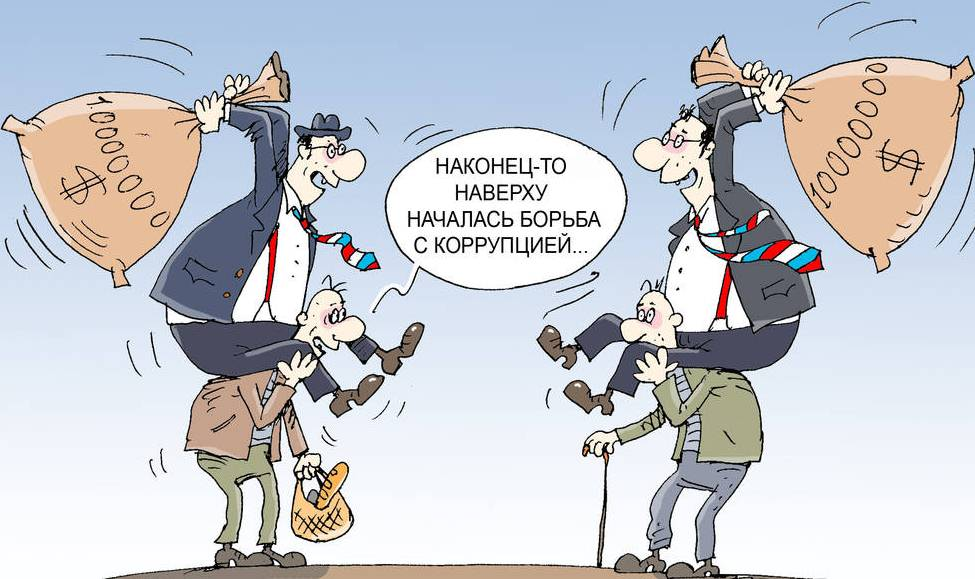 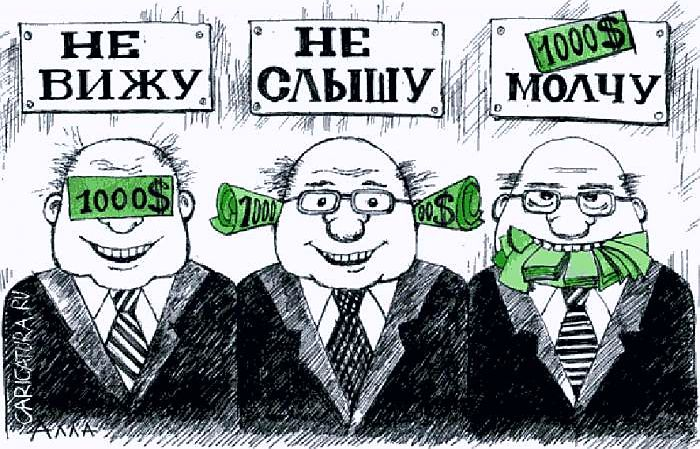 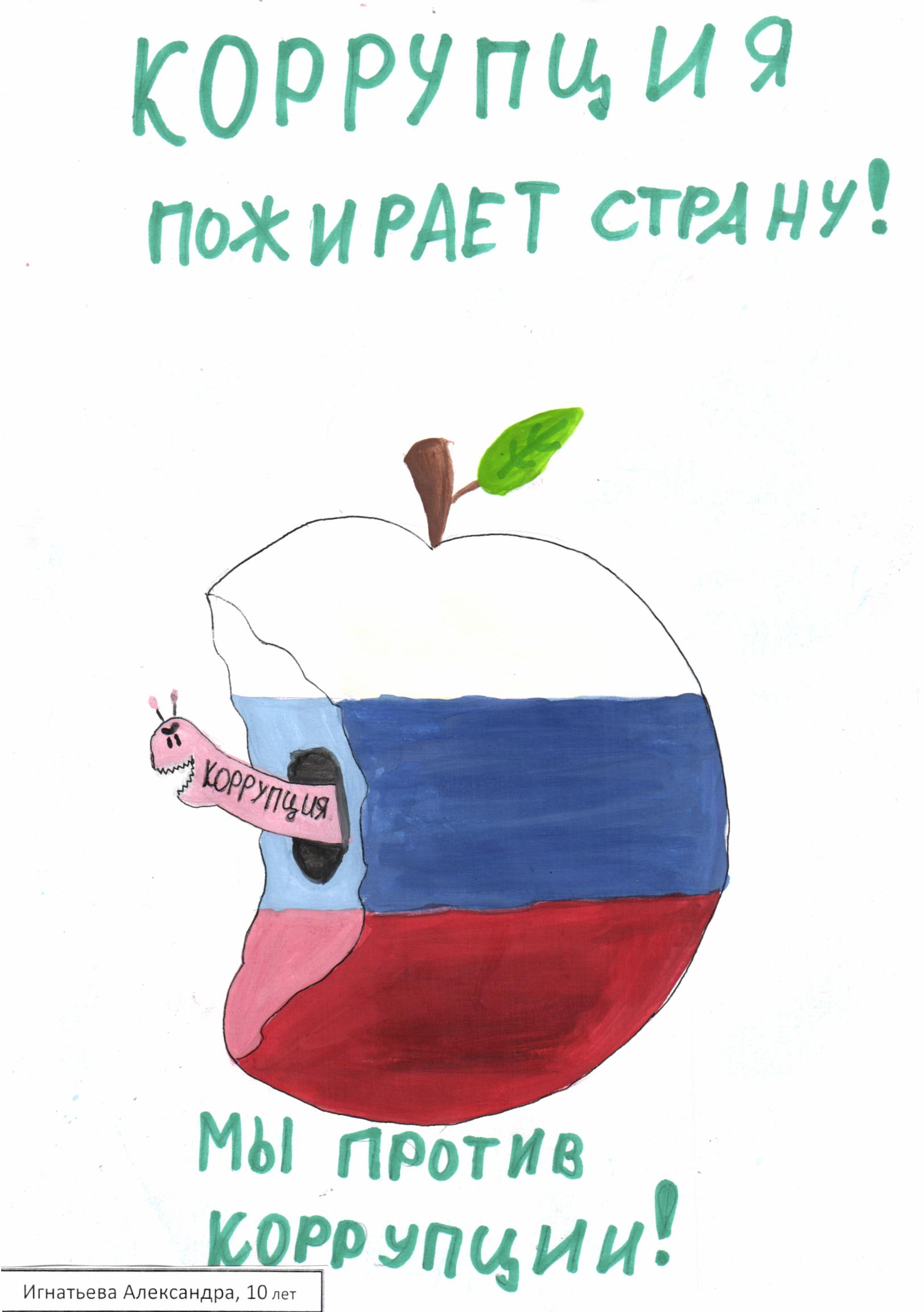 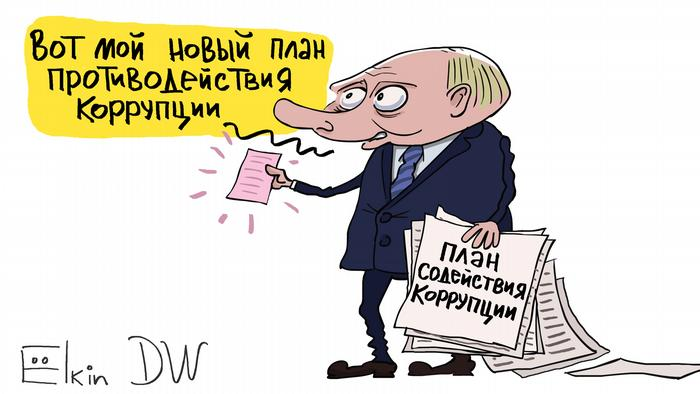 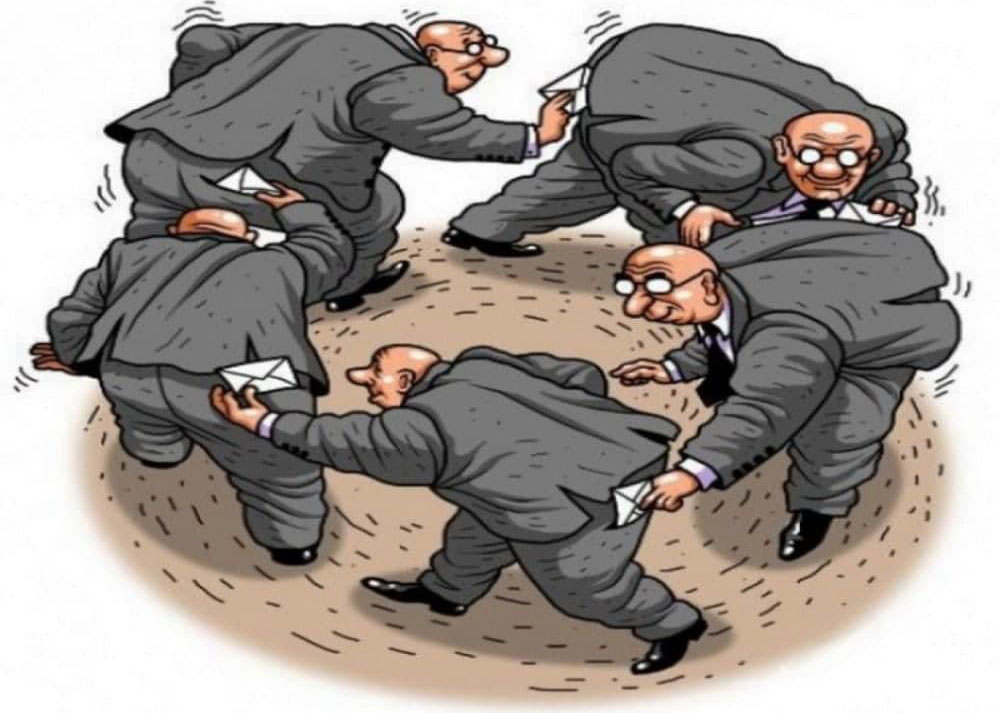 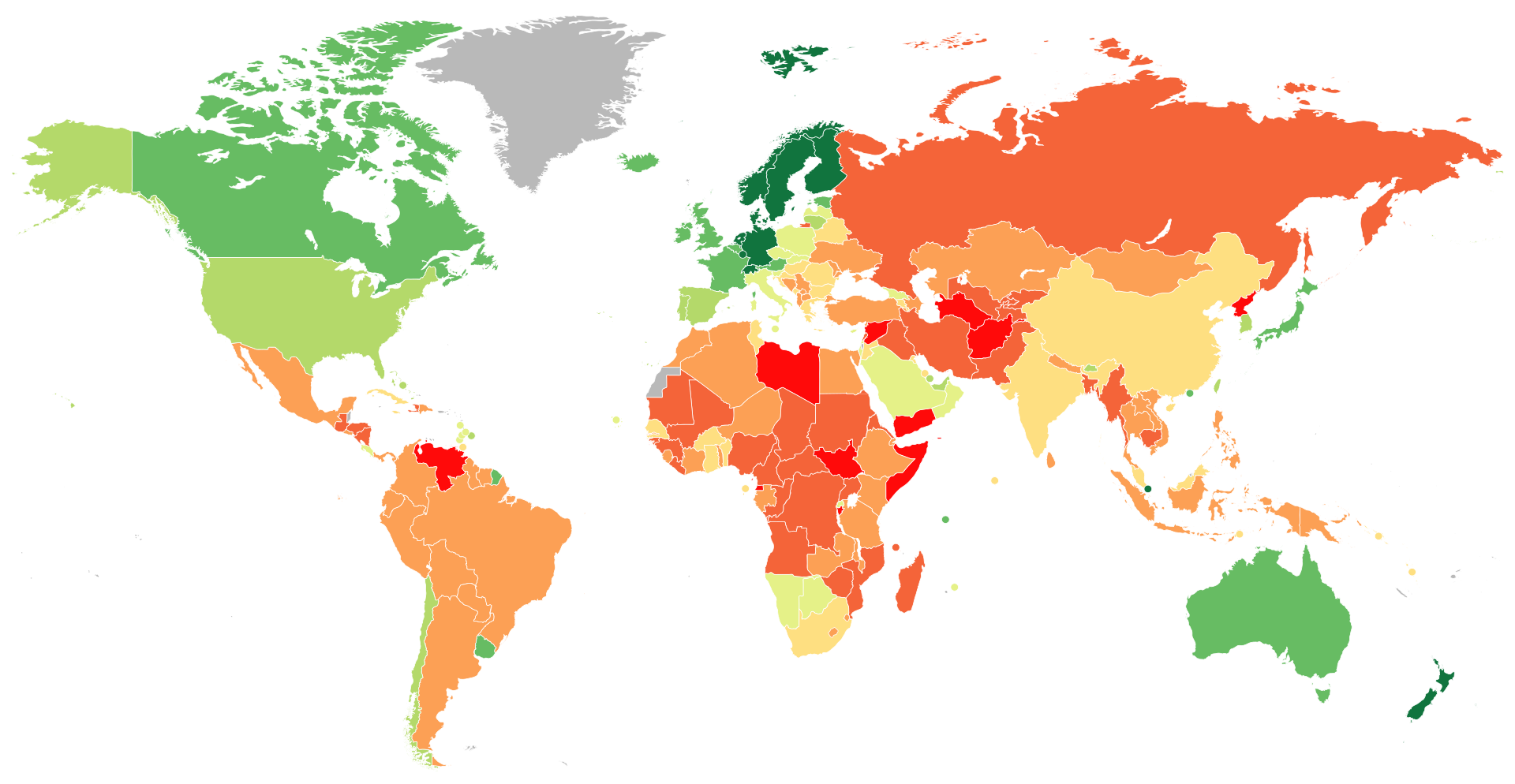 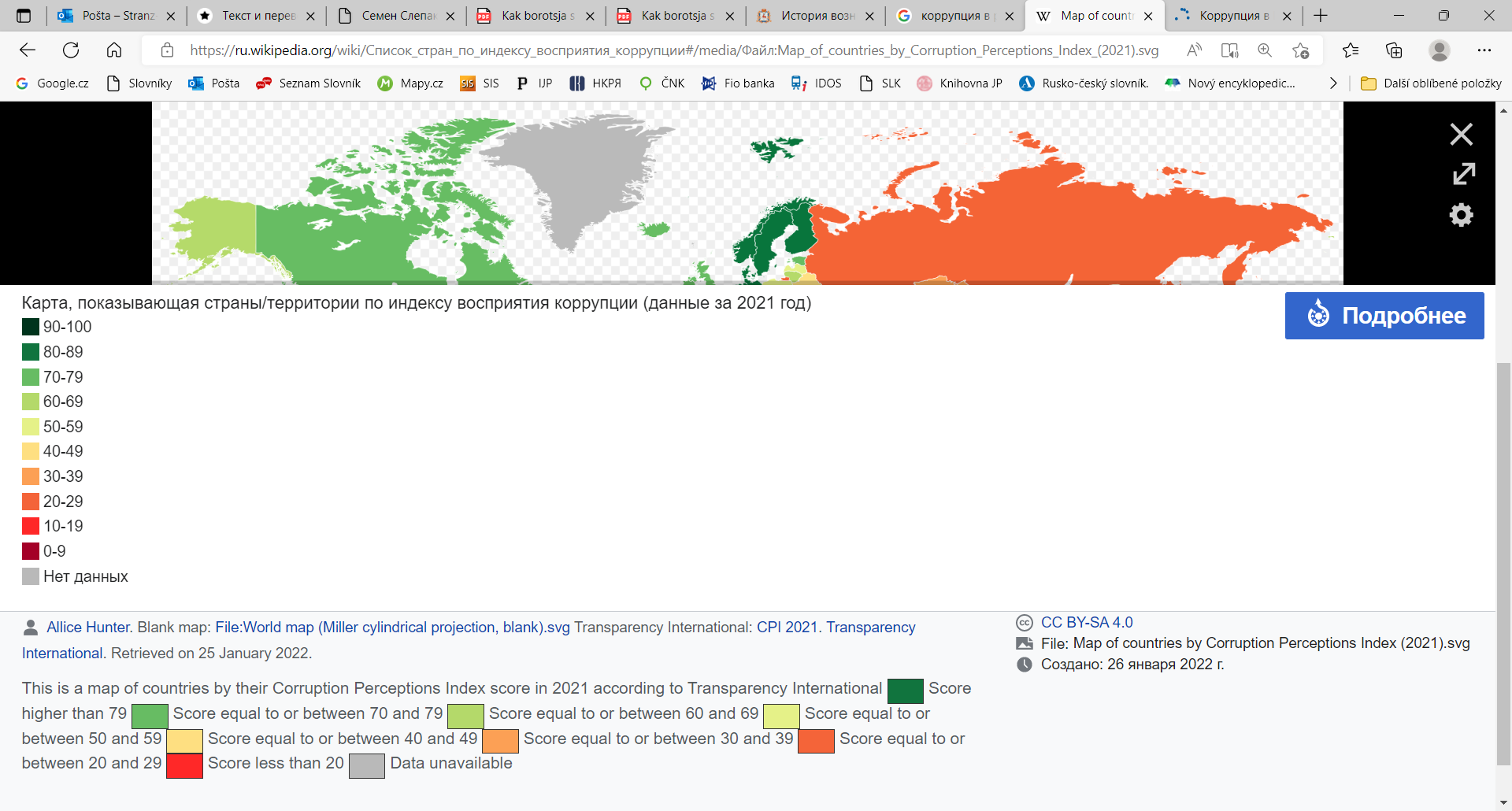 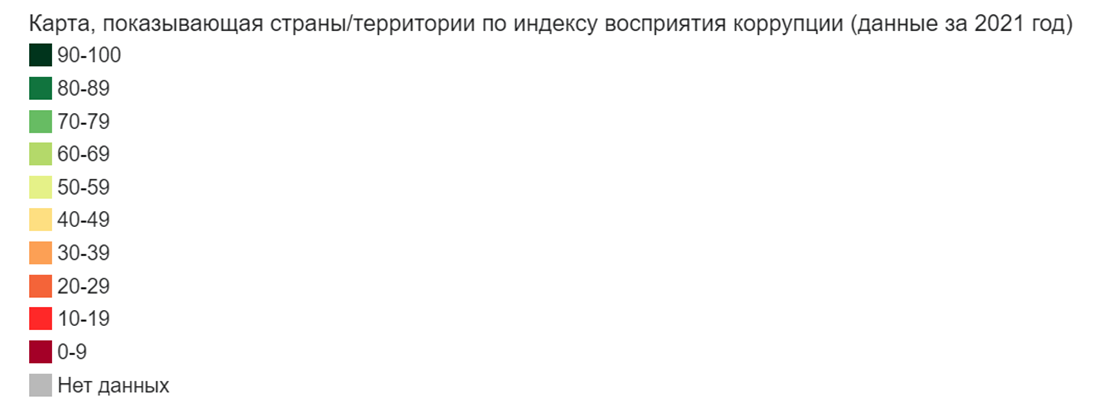 Причины коррупции
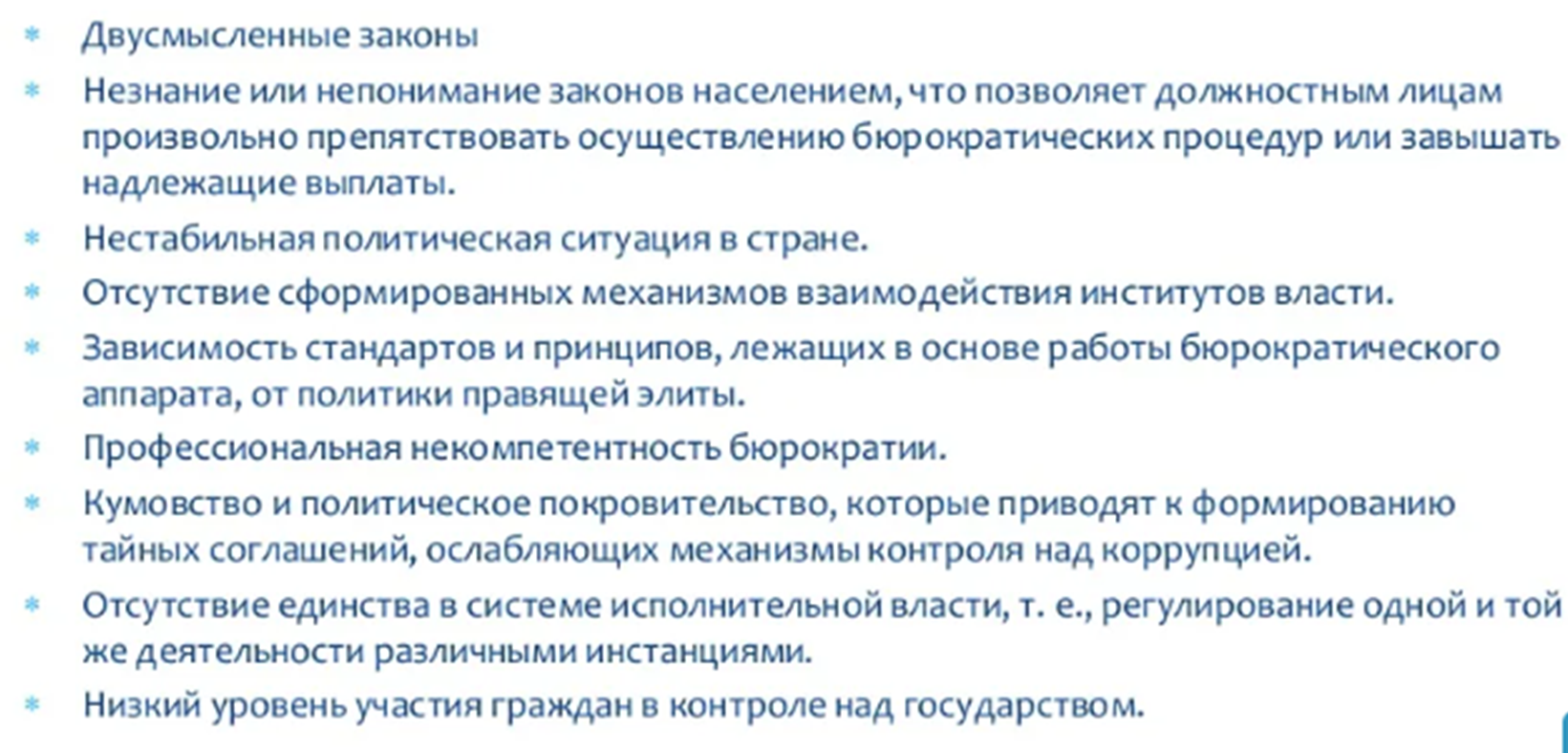 Формы коррупционных отношений:

взяточничество, подкуп, получение незаконных доходов (вымогательство, «откаты»);
воровство и приватизация государственных ресурсов и средств;
незаконное присвоение (подделка, подлог, фальсификация, хищение; присвоение денег, имущества обманным путем), злоупотребления при использовании государственных фондов, растраты;
непотизм или кумовство, фаворитизм (назначение на посты и должности родственников и друзей);
продвижение личных интересов, сговор (предоставление преференций отдельным лицам, конфликт интересов);
принятие подарков для ускорения решения проблем;
защита и покрывательство («крышевание», лжесвидетельство);
злоупотребление властью (запугивание или пытки);
манипуляции регулированием (фальсификация выборов, принятие решений в пользу одной группы или человека);
электоральные нарушения (покупка голосов, подтасовка результатов выборов);
поиск ренты — вымогательство (госслужащие противозаконно устанавливают плату за услуги или искусственно создают дефицит);
клиентелизм и патронаж (политики предоставляют материальные услуги в обмен на поддержку граждан);
незаконные взносы в выборные кампании (передача подарков для оказания влияния на содержание проводимой политики).
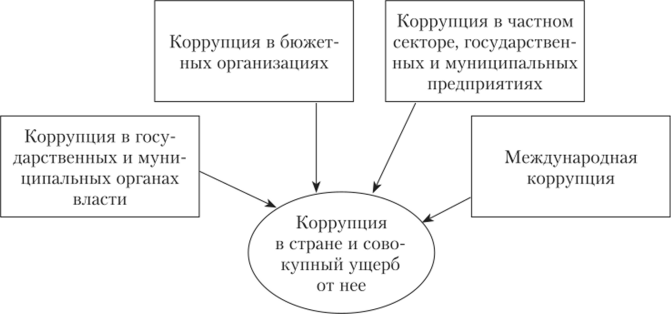 Типы коррупции
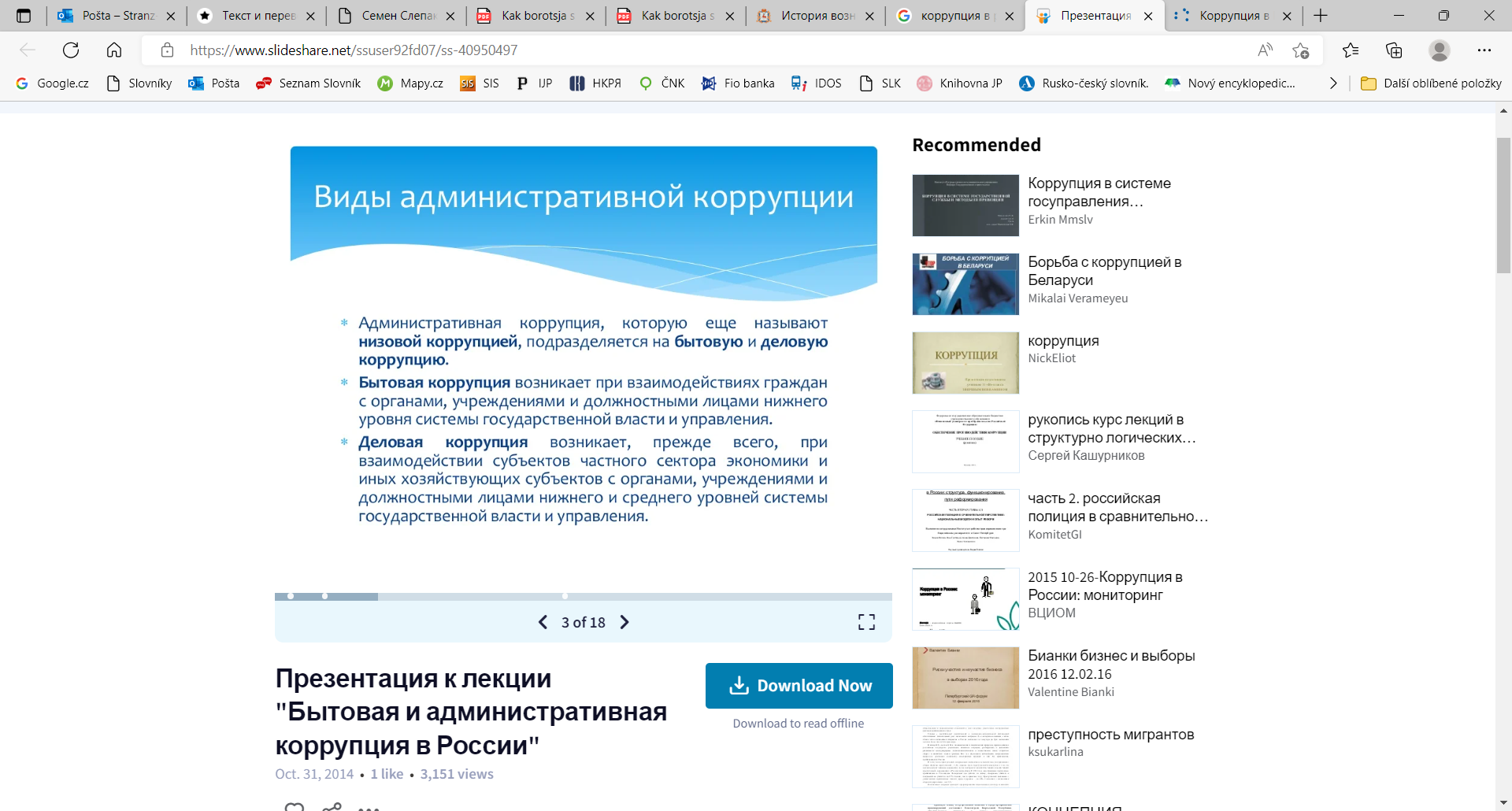 Формы коррупции в госслужбе
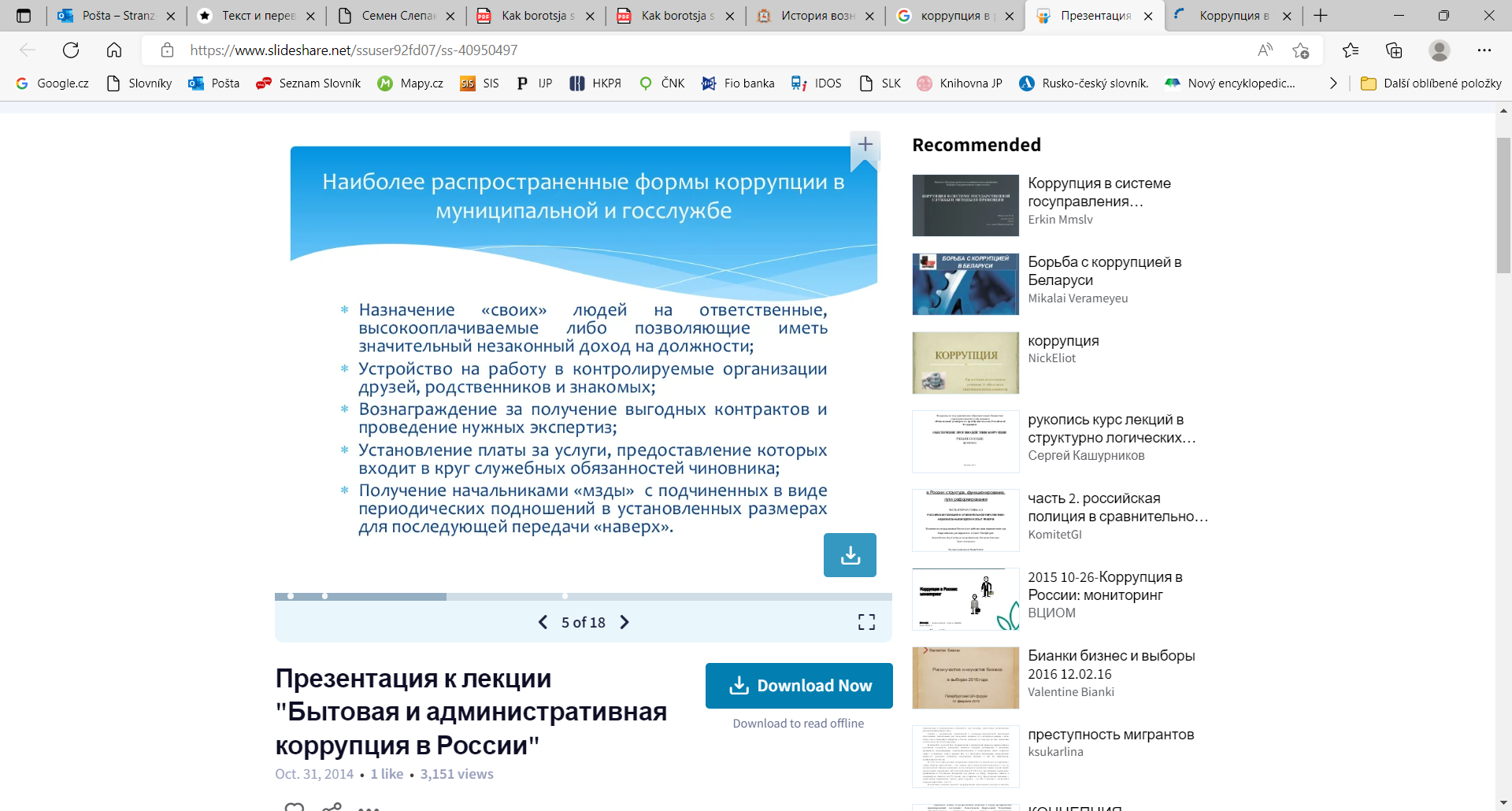 Бытовая коррупция
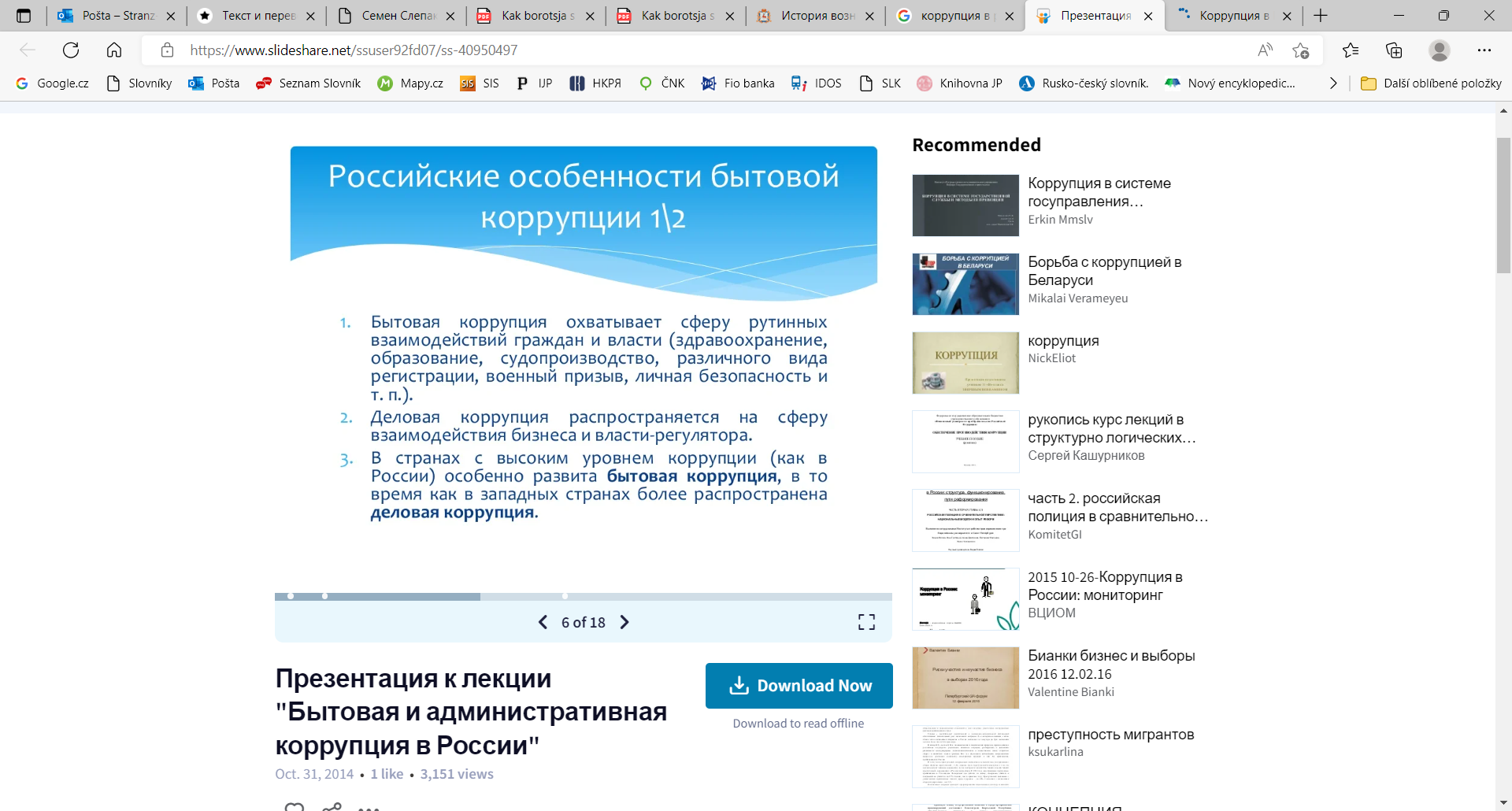 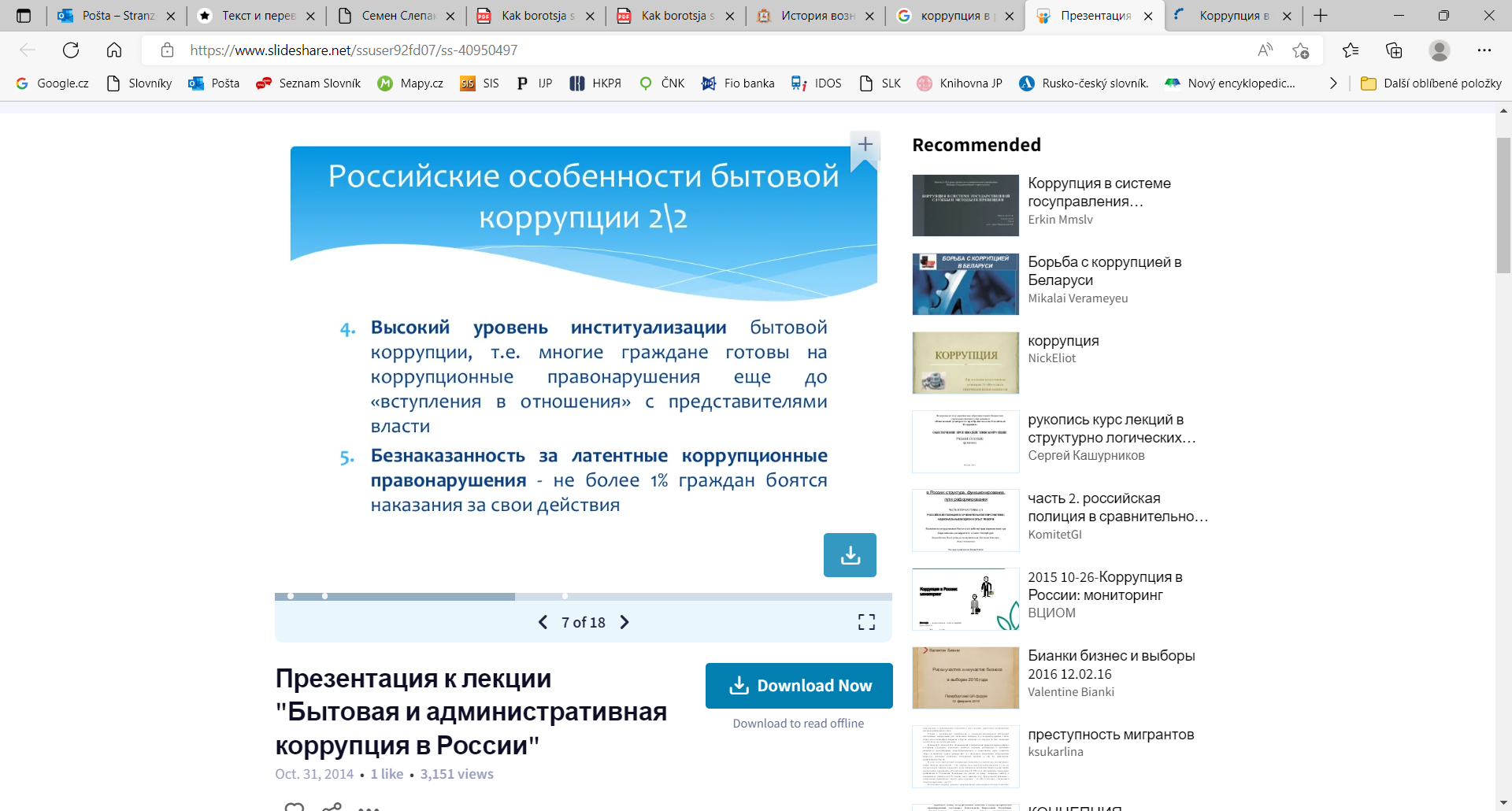 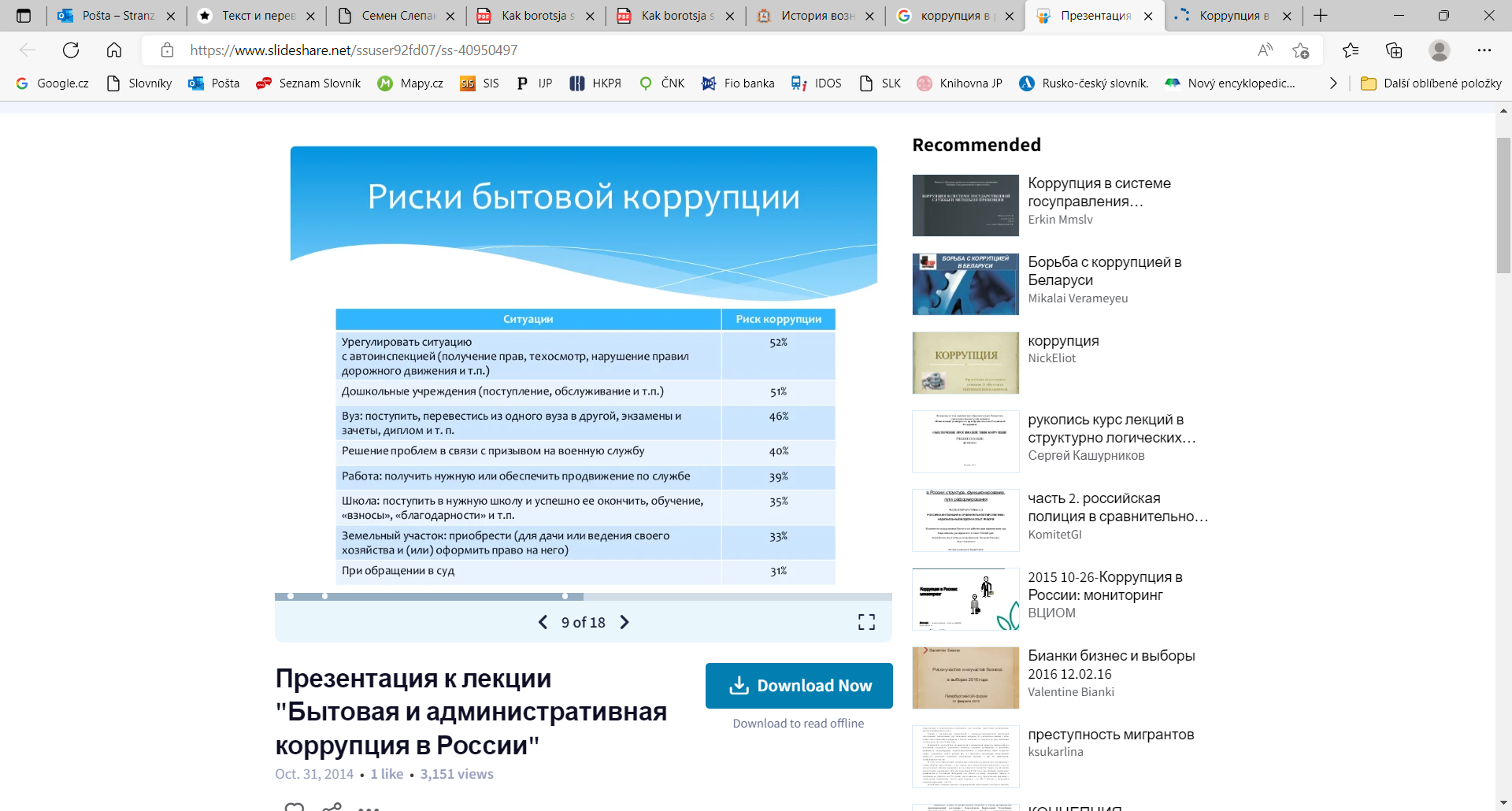 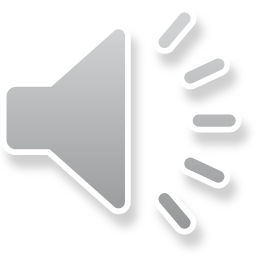 С. Слепаков Песня российского чиновника
Когда на глаза случайно я попадаюсь ему,Мне кажется, что детишек я больше не обниму,Не буду бежать по пляжу за стайкой игривых путан,Не выстрелю в глаз бармену за плохо помытый стакан.Не буду пытать служанку, охотиться на тигрят,Согласитесь, что жалко вдруг это все потерять.Обидно на празднике жизни остаться вот так не у дел,Неужто у нас в правовом государстве возможен такой беспредел?Припев В испуганном состоянии живу уже много лет,Я жду каждый день наказания, а наказания всё нет.Я жду его в Куршавеле и на Мальдивах жду,Я жду его в Средиземном море с яхты справляя нужду.Охваченный диким страхом я весь погряз в грабеже,Краду я с таким размахом, что даже стыдно уже.Вот раньше я крал осторожно, а щас обнаглел совсем,И не заметить уже невозможно моих двух-ходовых схем.В стране объявлена, вроде, борьба с такими как я,Но я еще на свободе, и здесь же мои друзья.Где логика я не вижу, над этой загадкой бьюсь,Ведь я же так всю Россию спи*жу, пока я его боюсь.Припев
Произошел в моей жизни быстрый карьерный рост,Я занимаю в России очень высокий пост.Мимо меня протекает денег огромный поток,И иногда я себе позволяю из потока сделать глоток.Есть у меня самолеты, яхты и острова,И в жизни одна забота — Родину распродавать.Навек обеспечены дети, пристроена вся родня,Но есть один человек на свете, который пугает меня.Когда в стране наступает очередной трындец,Таких как я вызывает он в свой мрачный дворец,И, крепко сжав ягодицы, мы слушаем строгую речь,И ждем напряженно кого покарает сегодня Домоклов меч.Припев: Путин страшный, очень страшный, я его боюсь,Я почти привык, но каждый раз в штаны мочусь.Я вагонами ворую, как пчела тружусь,И при этом все сильнее Путина боюсь!
Стараюсь на совещаньях сидеть я с таким лицом,Как будто все эти годы был в церкви святым отцом.Мой взгляд выражает смирение, я словно в раю херувим,И правой рукой прикрываю на левой часы Вашерон Константин.